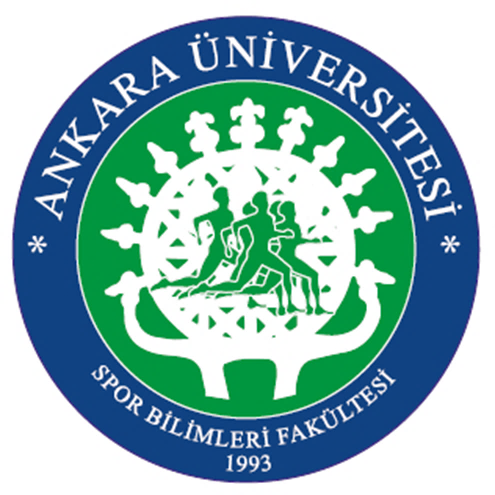 ARAŞTIRMA SÜRECİ: KAVRAMLAR, İLKELER VE TEKNİKLER
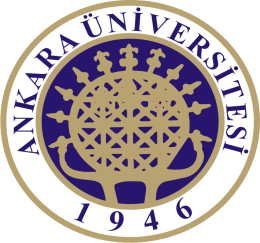 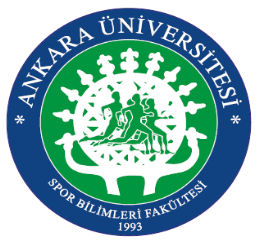 AMAÇLAR
Araştırmanın amacı, iyi tanımlanmış bir problem ifadesinde saklı olmakla birlikte, her türlü yanlış anlamayı önleyecek açıklıkta, ayrı bir alt bölümde verilir.
 Araştırma probleminin en somutlaştığı yer amaçlardır. 
Amaçlar, "Ne? Nasil? ve Niçin?" gibi sorularla ilgili olup, aydınlatılmak istenen değişkenleri ve bu değişkenler arasındaki ilişkileri sorgulama yeri ve ifadeleridir. Ayrıca, amaçlar iyi hazırlanmış araştırma başlığının da bir açılımıdır (Lin, 1976: 134-135).
2
İfade Edilişi

 Birçok araştırmada, amaçlar, soru cümleleri ile ifade edilir. İfade ediliş kolaylığı ve fazlaca bir varsayıma dayanma zorunluluğunun olmayışı, bu yaygın kullanımın başlıca nedenleridir.
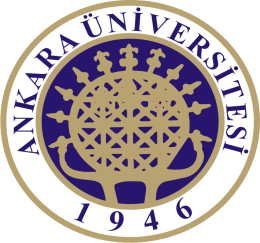 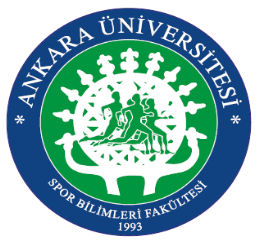 3
Örneğin: 
Üniversite öğrencilerinin zekâ düzeyi nedir? 
Astımlı hastaların ortak kişisel özelikleri (varsa) nelerdir?
A maddesinin yapısını oluşturan elementler nelerdir?
 Öğrencinin zeka düzeyi ile okul başarısı arasında ilişki var mıdır ?
Öğrencinin sınav kaygısı ile akademik başarısı arasında ilişki var mıdır? gibi.
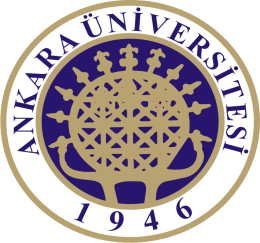 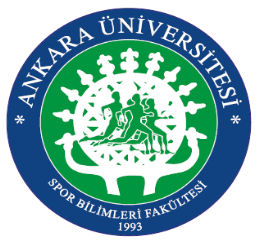 4
Denence (Hipotez) 
 Bilimsel yöntemin  özünde sınama kavramı vardır. Araştırmacı ele aldığı probleme neden olan değişkenleri önce tahmin etmeye; sonra bu tahminini başkalarının da kabul edebileceği "ortak ölçütlere" göre sınamaya (denemeye) çalışır. 
Bu amaçla denenceler (hipotezThypothesis") geliştirir.
Denence, değişkenler arasında varlığı düşünülen ve sınanmak istenen ilişki iddiasıdır. Bu yönü ile denence denenen yargıdır.
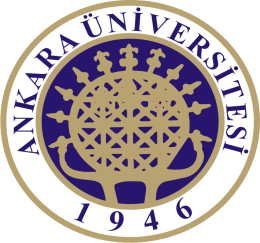 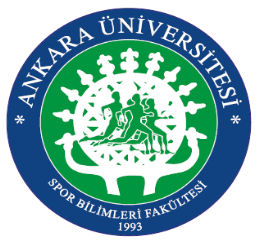 5
İki türlü denence vardır: araştırma denencesi ve istatistiksel denence.
 Araştırma (research) denencesi H1 ile istatistiksel (statistical/null/sıfır) denence ise H0 ile gösterilir.
6
Araştırma denencesi, araştırma sonucunu kestiren ve genellikle bir tarafı tutan (karşılaştırmalarda bir tarafın ötekinden daha etkili, üstün vb. olduğunu savunan) ya da tarafların farklılığını, 
kısaca, değişkenler arasında ilişki olduğunu savunan bir ifadedir. 
Araştırmanın amaçları bölümünde yer alan denenceler bu türdendir.
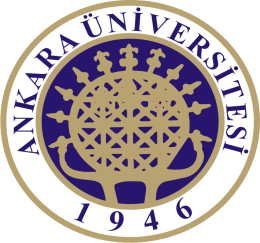 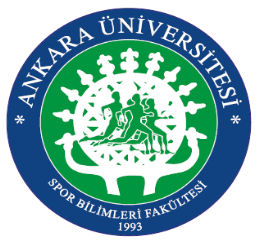 7
İstatistiksel denence, karşılaştırmada taraf tutmayan, farksızlığı  değişkenler arasında ilişkisizliği savunan bir ifadedir. Verilerin çözümünde önemli bir yer tutar. 
 Zira karşılaştırmalar, yani araştırma denencelerinin sınanması, farksızlığı savunan istatistiksel denence üzerinden yapılır.
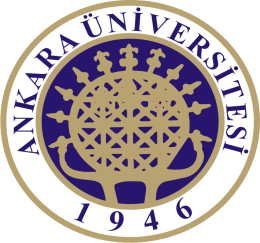 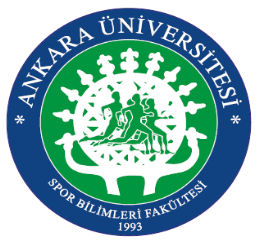 8
Araştırmada, genellikle, istatistiksel denenceler ayrıca belirtilmez fakat varmış gibi işlem görür. 

Çünkü bütün istatistiksel denenceler, aynı şeyi, yani farksızlığı savunur.
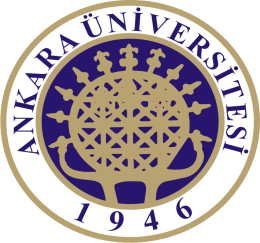 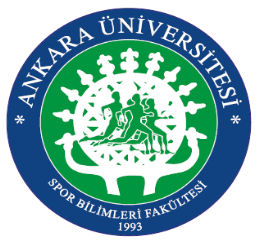 9
Özetle, denence: 

1. Veri toplamayı sistemleştirir, ona yön verir.
2. Fikirlerin, kavramların sınanmasını sağlar. 
3. Araştırmacının, sınama sürecini uygulamaya zorlanması ile araştırmada yansızlığı artırır. 
4. Kuram geliştirmeye yardım eder.
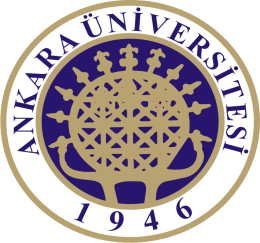 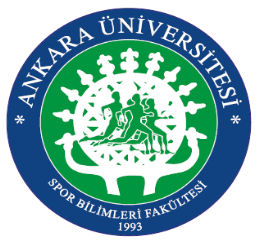 10
KAYNAKÇA 

Prof.Dr.Niyazi KARASAR  Bilimsel Araştırma Yöntemi
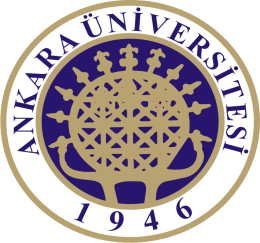 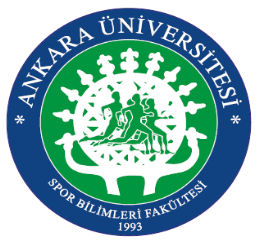 11